ФГБОУ ВО «ЛУГАНСКИЙ ГОСУДАРСТВЕННЫЙ МЕДИЦИНСКИЙ УНИВЕРСИТЕТ ИМЕНИСВЯТИТЕЛЯ ЛУКИ» МЗ РФКафедра педиатрии и детских инфекций
Влияние пренатального стресса на инфекционную заболеваемость у детей раннего возраста
Ассистент кафедры педиатрии 
и детских инфекций Васендина М.В.
ФАКТОРЫ, ВЛИЯЮЩИЕ НА ЗАБОЛЕВАЕМОСТЬ И КЛИНИЧЕСКОЕ ТЕЧЕНИЕ БОЛЕЗНЕЙ

     1. Этиологические (адаптация возбудителей к меняющимся условиям среды обитания за счет модификации основной и соподчиненной систем генотипа)
     2. Иммунологические на популяционном уровне (снижение иммунитета вследствие неблагоприятных изменений экологии локального, регионального и глобального масштаба)
     3. Социально-демографические (изменение возрастной структуры населения, ухудшение условий жизни, медицинского обслуживания, приводящие к интенсификации механизма передачи)
   4. Техногенные (формирование условий, позволяющих патогенным и условно патогенным микроорганизмам занимать новые экологические ниши)
5. Военные конфликты
Цель исследования:
Изучить инфекционную заболеваемость детей раннего возраста, матери которых перенесли стресс военных действий во время беременности
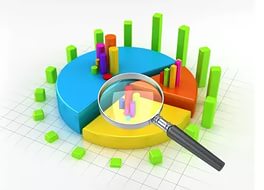 Методы исследования:
1. Изучение заболеваемости:
анализ амбулаторных карт (ф. 025/у-04)
данных историй болезней (ф. 003/у) 
(п-д обращаемости в течение года).
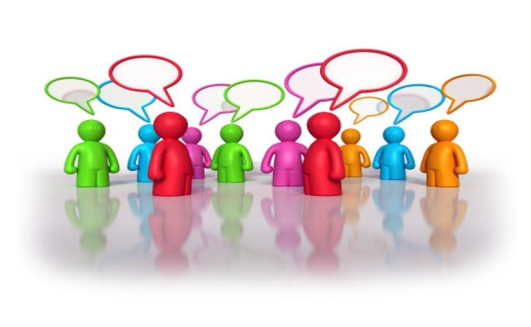 2. Лабораторные исследования:
иммунологические;
серологические.
Дизайн исследования:
Основная группа: 123 ребенка, пренатальное развитие которых проходило в у условиях стрессогенной обстановке военных действий
Контрольная группа: 111 детей, пренальное развитие которых проходило в мирных условиях
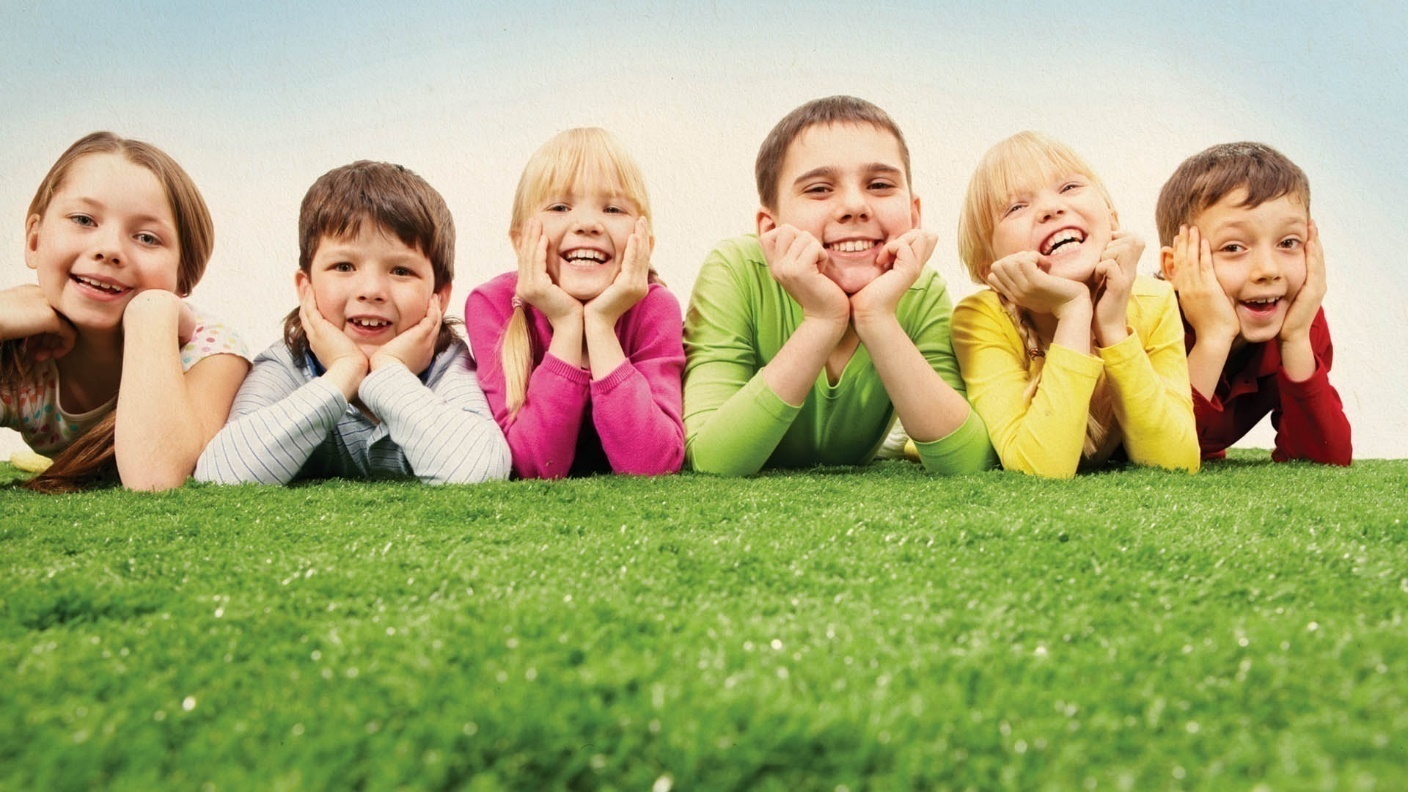 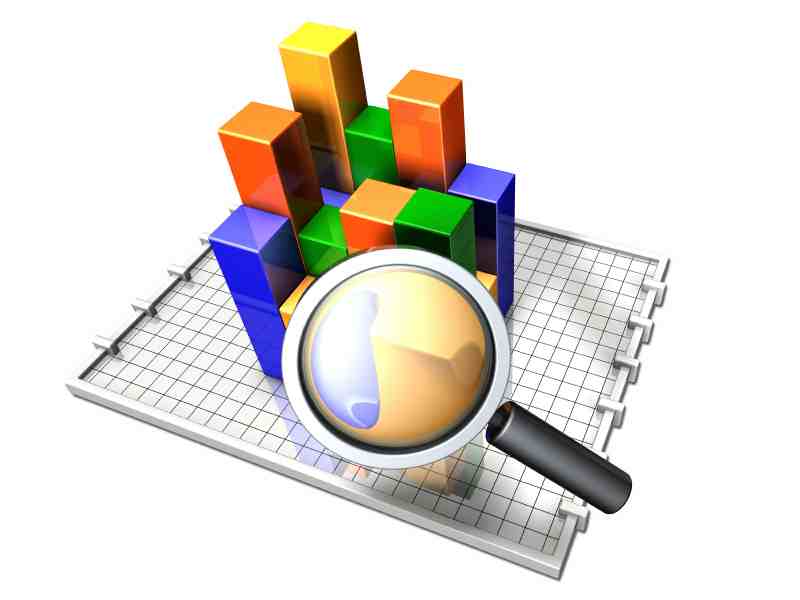 Результаты исследования
Анализ характеристики заболеваемости детей
Примечание: Р - уровень достоверности 
**- р<0,05, *- р<0,01,
Показатели респираторной заболеваемости детей
Примечание: Р - уровень достоверности
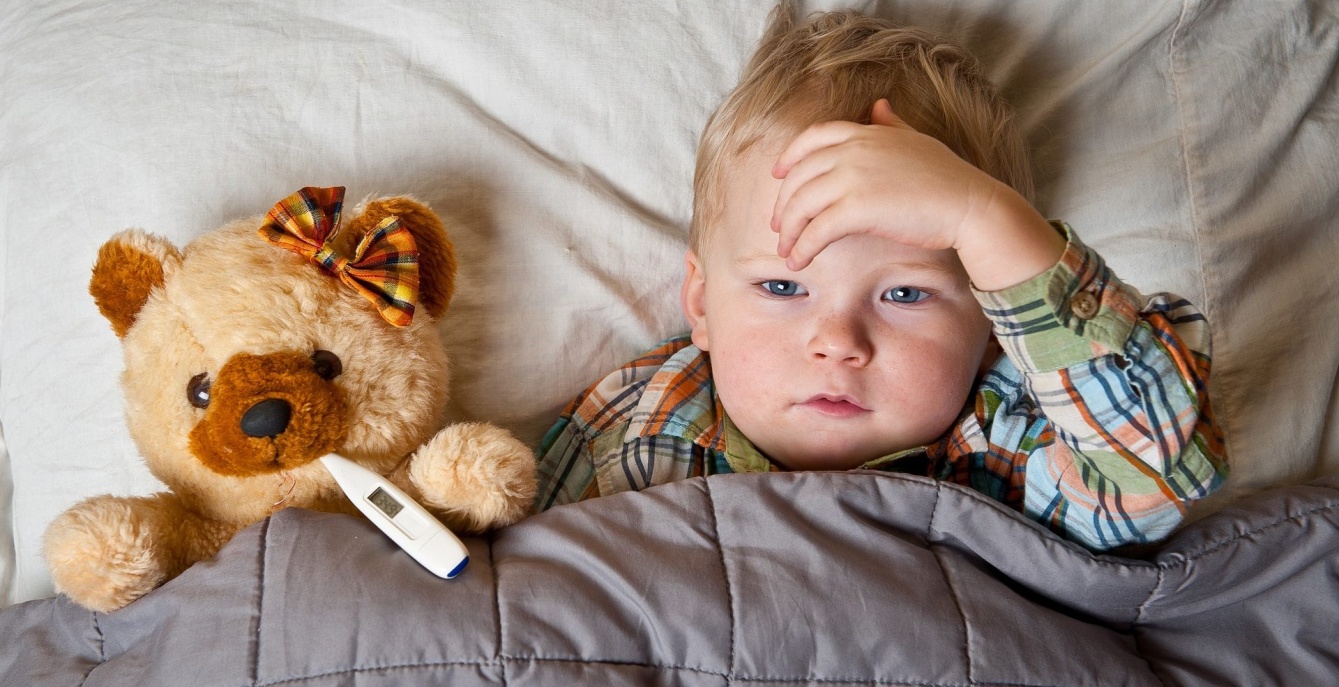 Показатели клеточного иммунитета
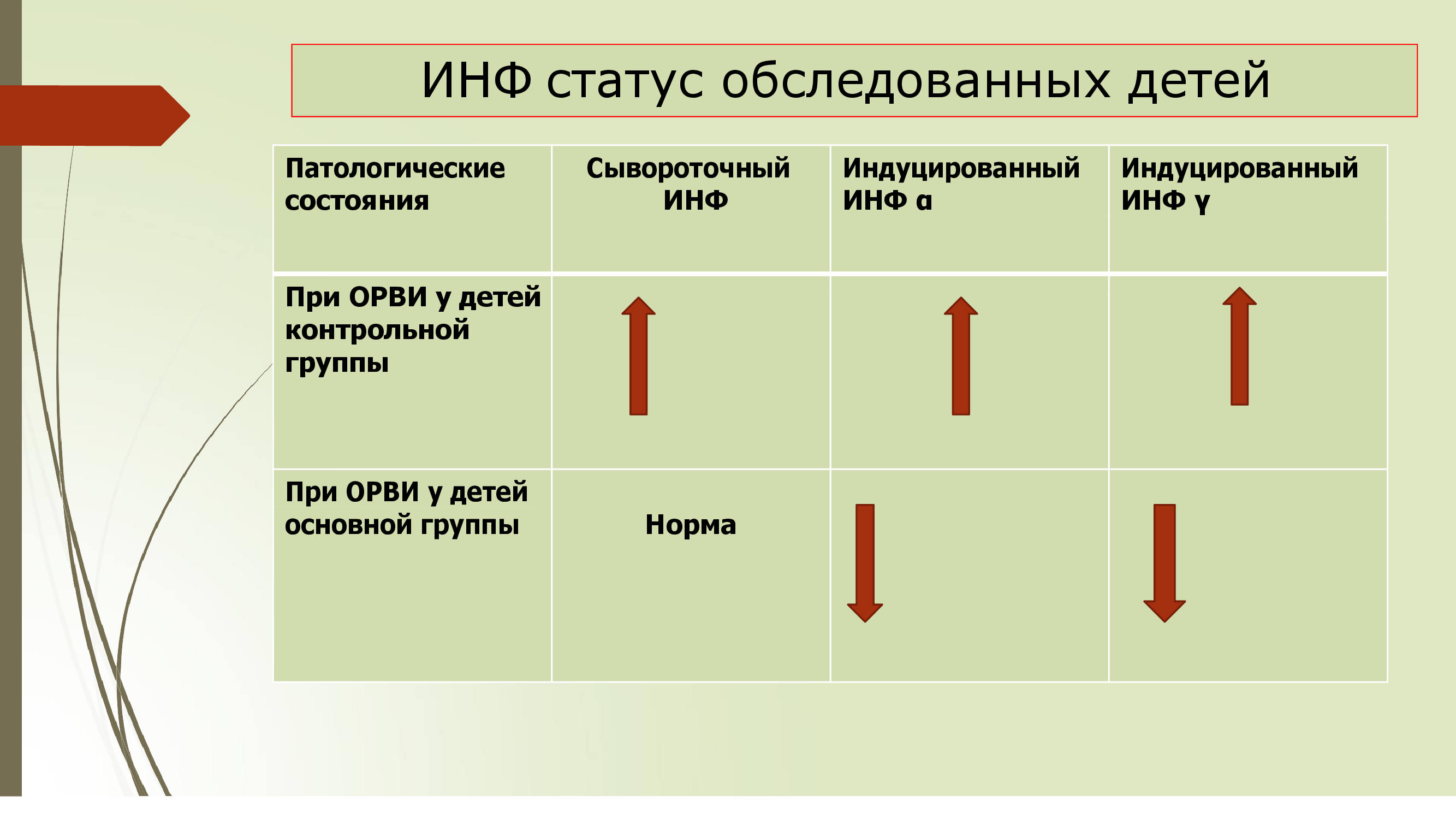 Корреляционные взаимосвязи
ВЫВОДЫ:
У детей основной группы преобладают длительность, частота и тяжесть инфекционных заболеваний.

ЧБД среди них встречаются в 2,3 раза чаще.

3.  Характерно повышение частоты респираторной патологии в  1,5 раза, и осложнений после нее - в 2 раза.
ВЫВОДЫ:
4. У детей, пренатальное развитие которых проходило в условиях активных боевых действий, наблюдался дисбаланс субпопуляционного состава лимфоцитов и снижение иммунорегуляторного индекса.
5. Установлено более чем в 2 раза увеличение уровня ЦИК.
6. У детей основной группы наблюдается неадекватный интерфероновый ответ на ОРЗ, проявляющийся в снижении индуцированных ИФ α и β
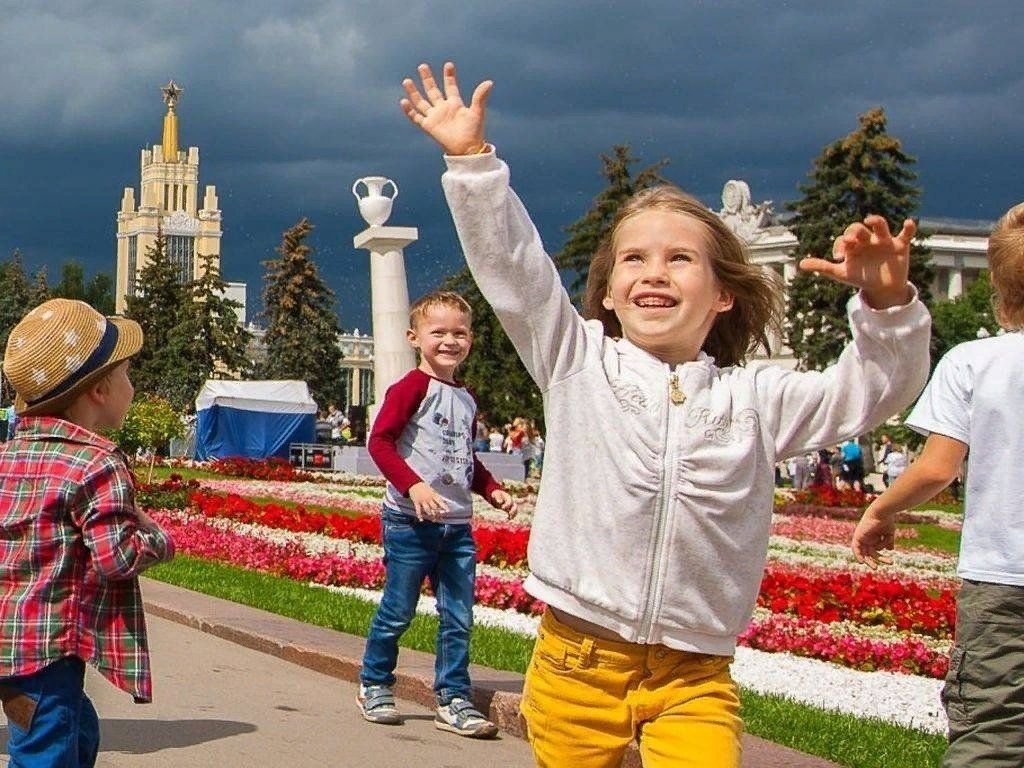 Пусть у наших детей впереди всегда было безоблачное небо!